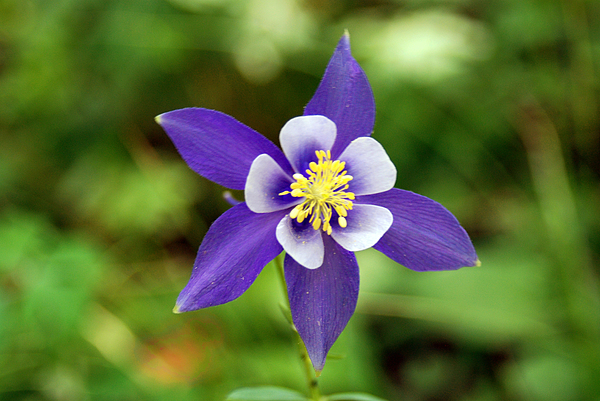 …waiting for the blessed hope – 
the glorious appearing of our great
God and Savior, Jesus Christ - - 

Titus 2:13
Last words…
Elizabeth Elliot
George Washington
Dwight D. Eisenhower
Jesus Christ: John 14-17
Our own senior saint…

Joshua!
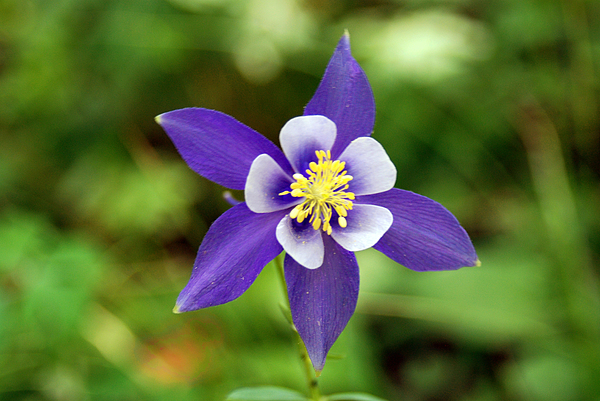 Joshua 23
Key things the next generation 
needs to take to heart

How shall we today carry on 
the mission of God in a
godly way?
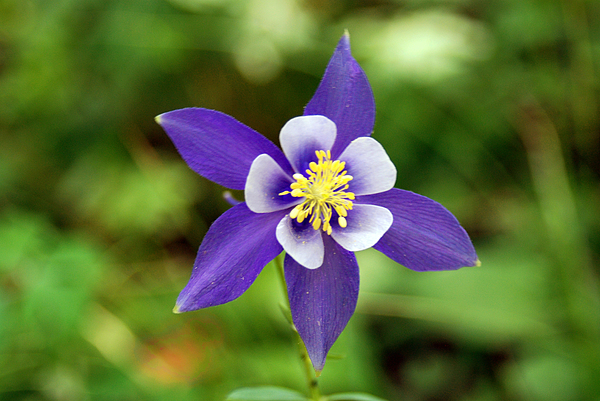 Joshua 23
Remember what God has done:

    He has fought for them.  vs. 3
          Raining hailstones     Joshua 10:11

     He allotted the land (through Joshua).  vs. 4

Remember what God will do:   vs. 5

     Will continue to drive out 
                    the nations.
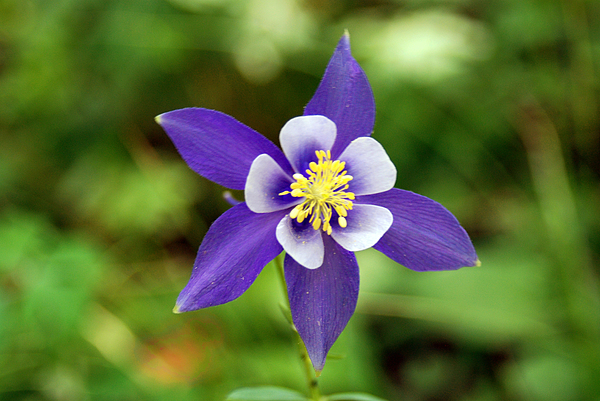 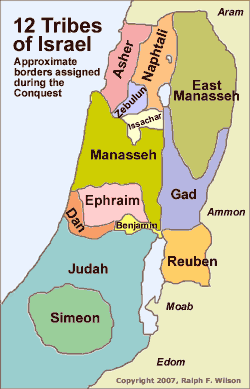 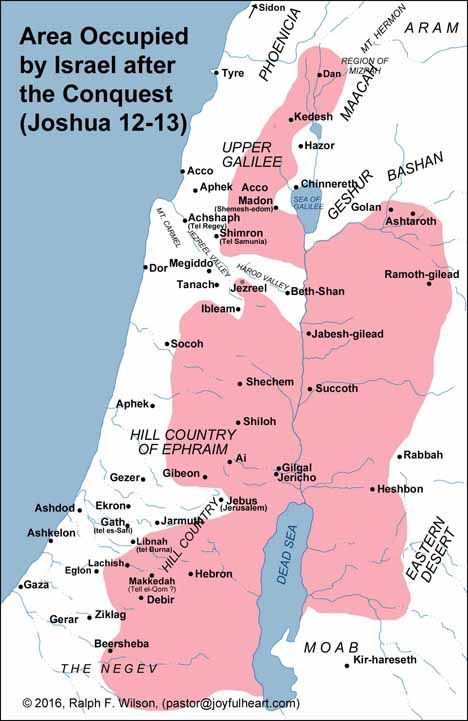 Joshua 23
Be strong!  vs. 6    “Be strong and courageous”  (Josh. 1:6-9)
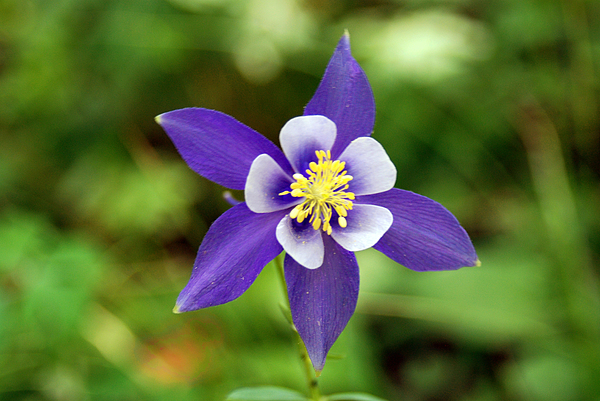 Joshua 23
Be strong!  vs. 6    “Be strong and courageous”  (Josh. 1:6-9)

Be careful to obey all that is written… vs. 6 (Josh. 1:7-8)
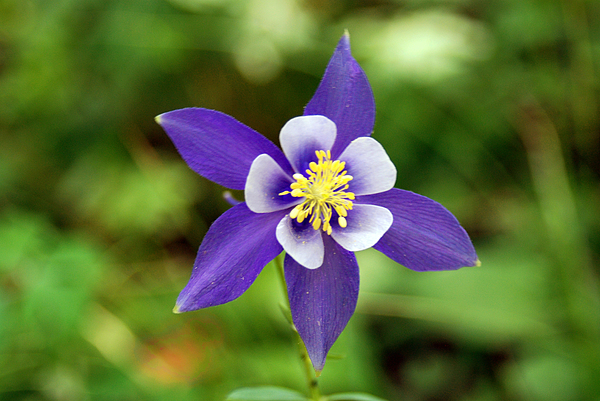 Joshua 23
Be strong!  vs. 6    “Be strong and courageous”  (Josh. 1:6-9)

Be careful to obey all that is written… vs. 6 (Josh. 1:7-8)

Do not associate with these nations!   vs. 7
      Don’t invoke the names of their gods
        Don’t swear by their gods                         No idolatry! 
        Don’t serve…    Don’t bow down…
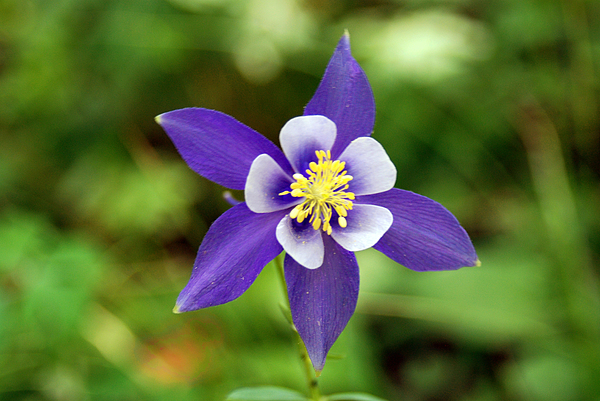 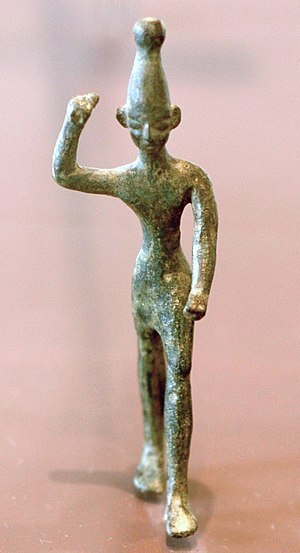 Bronze idol: Baal

          (1400’s B.C.)
Joshua 23
Be strong!  vs. 6    “Be strong and courageous”  (Josh. 1:6-9)

Be careful to obey all that is written… vs. 6 (Josh. 1:7-8)

Do not associate with these nations!   vs. 7
      Don’t invoke the names of their gods
        Don’t swear by their gods                         No idolatry! 
        Don’t serve…    Don’t bow down…

Hold fast to the Lord your God.  vs. 8
       Joshua 22:5
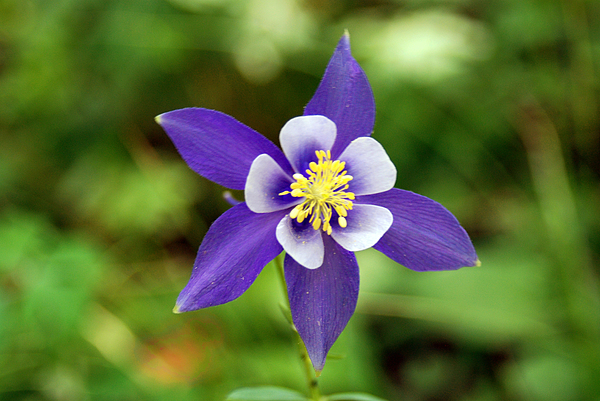 Joshua 23
(vs. 9-11)

Remember what God has done!

Therefore…

…be careful to love the Lord your God.

(like a letter from Paul)
Ephesians
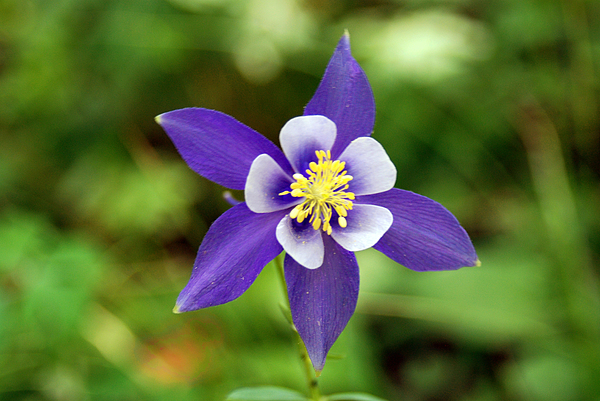 Change of tone
(vs. 12-13)

A severe warning!

Rewards/punishments:
Leviticus 27
Deuteronomy 28
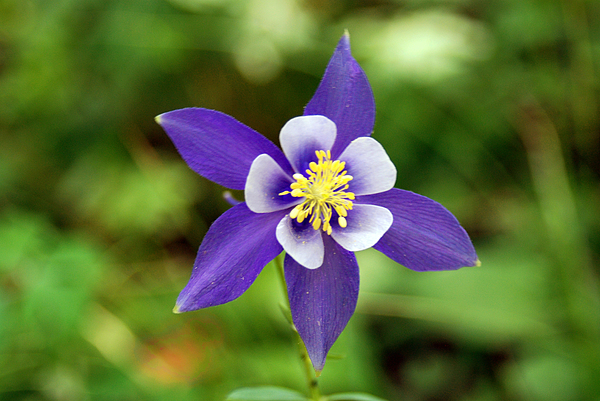 Change of tone
(vs. 12-13)

A severe warning!

“Unless you repent, you too will all perish.” Luke 13:5

But the cowardly, the unbelieving, the vile, the murderers, the sexually immoral, those who practice magic arts, the idolaters, and all liars - their place will be in the fiery lake of burning sulfur.  This is the second death.
Revelation 21:8
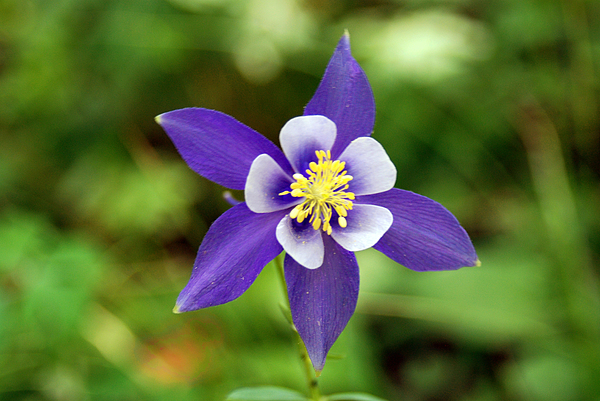 If you violate the covenant…  vs. 16
covenant = an agreement between two or more
                         persons

God with man:
   Conditional covenant – promises based on obedience. 
       Blessings conditioned on man’s response.

   Unconditional covenant – no conditions on man’s part for
       God to fulfill His promises.
             To Noah – no universal flood!
             To David – One who reigns forever!
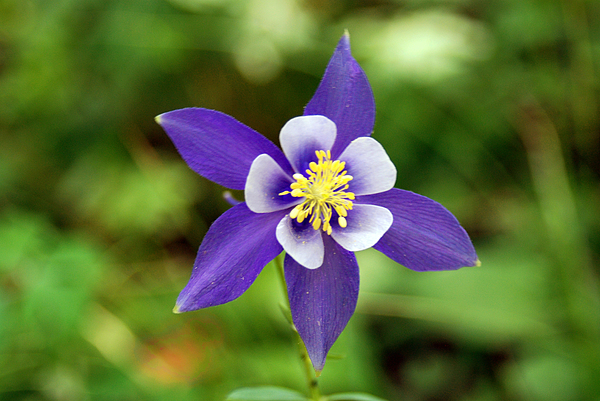 If you violate the covenant…  vs. 16
covenant = an agreement between two or more
                         persons

God with man:
   Conditional covenant – promises based on obedience. 
       Blessings conditioned on man’s response.

          Israel in the Promised Land…
               as long as they remain
                      faithful to God.
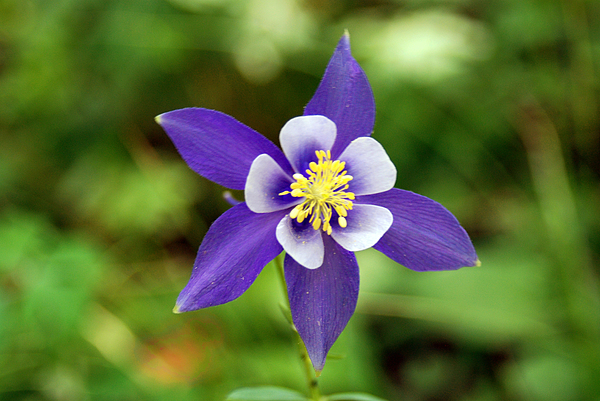 Joshua’s farewell
Remember - 
   What God has done in the past.
   What He will do in the future!

Therefore – 
   Be strong    
    Obey all that is written
    Avoid idolatry
    Hold fast to God
    Be careful to love Him   

You will remain, only as you are faithful.
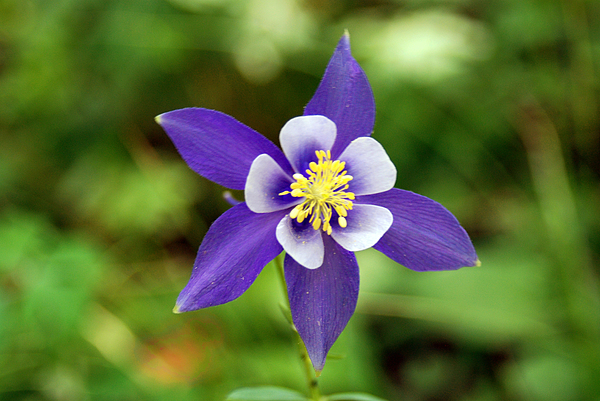 How shall we today carry on the mission of God in a godly way?
Our mission: The Great Commission – 
Go and make disciples of all nations…     Matthew 28:19

And this gospel of the kingdom will be preached in the whole world as a testimony to all nations, and then the end will come.     Matthew 24:14

Six ways to reach God’s world  (omf.org/us/6-ways/)
             Learn.            Send.
                Pray.               Welcome.
                   Go.                  Mobilize.
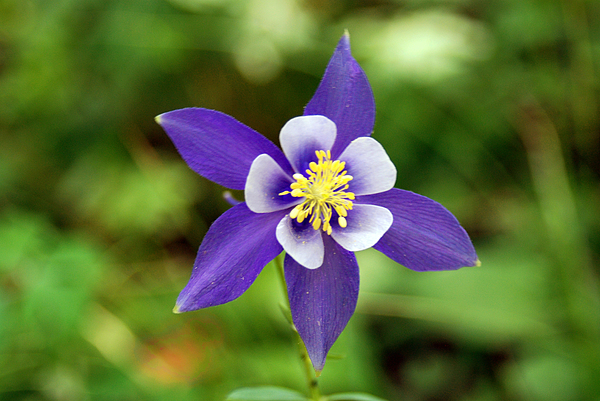 Our mission: The Great Commission – 

Remember! (at Communion)
     What God has done in the past – Christ on the cross
     What God will do in the future – Christ’s return in glory
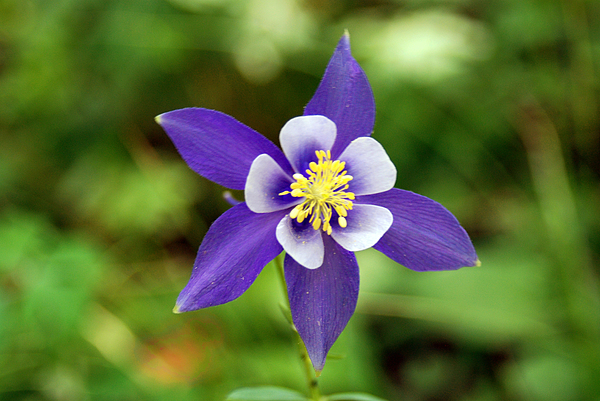 Our mission: The Great Commission – 

Remember!

Therefore:  
    Hold fast to God

Draw near to God
and He will draw near to you.
James 4:8
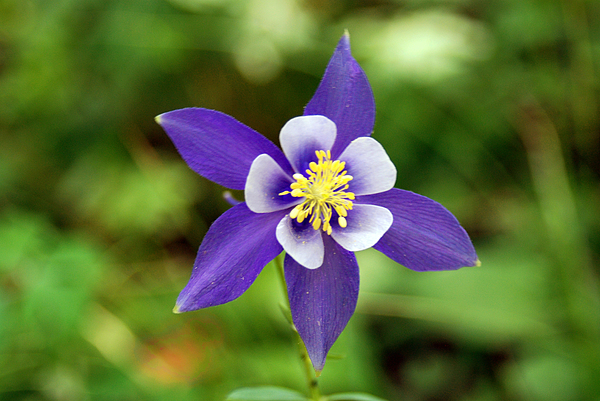 Our mission: The Great Commission – 

Remember!

Therefore:  
    Hold fast to God
     Don’t conform to the culture

          Don’t conform any longer to the pattern of this world….
                                            Romans 12:2

Pattern of our culture: wealth, fame, show,
   security, health, long life, “anything goes”
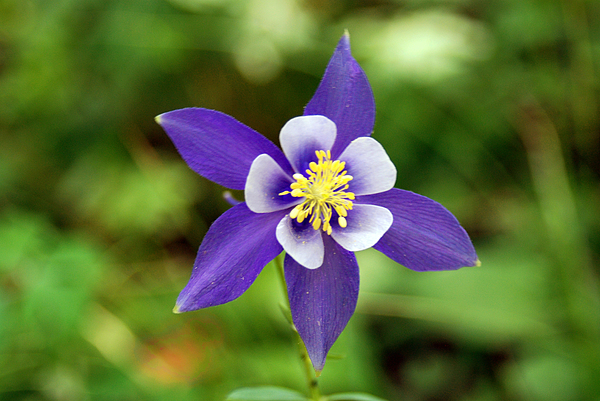 Our mission: The Great Commission – 

Remember!

Therefore:  
    Hold fast to God
     Don’t conform to the culture
     Be careful to do all that is written in the Book of the Law
                         (our Bibles – God’s final revelation)
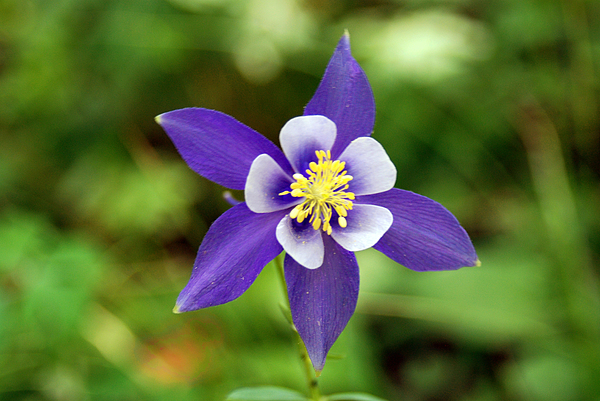 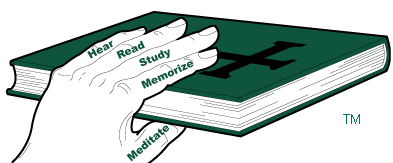 Navigators -
Hear:  Sunday mornings, tapes, CDs, radio broadcasts
Read: Devotions; 5 sections - History, Psalms, Proverbs,
               Prophets, NT
Study: Commentary, Biblehub.com, Gotquestions.org,
Memorize: A verse that speaks to what you are going through
Meditating: Until a verse becomes sweet to our souls
Our mission: The Great Commission – 

Remember!

Therefore:  
    Hold fast to God
     Don’t conform to the culture
     Be careful to do all that is written in the Book of the Law
     Disciple others around us:
            Be friendly!
            Share – testimony
                           what God means to you
                            what Christ has done
                            …as much as they will listen!
             Build up in the faith
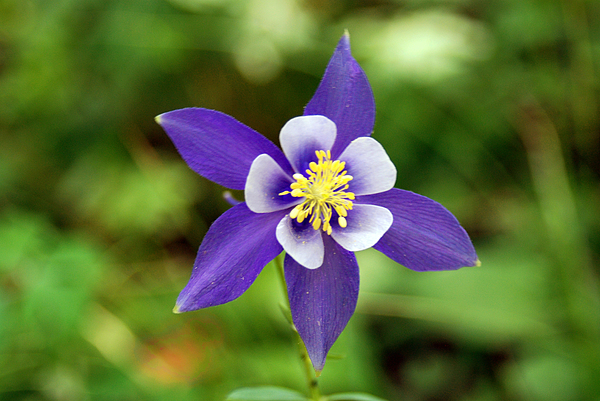 II Timothy 2:2
And the things you have heard me say in the presence of many witnesses entrust to reliable men who will also be qualified to teach others.
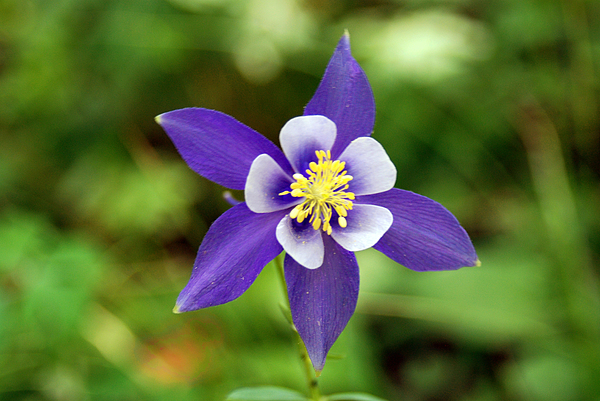 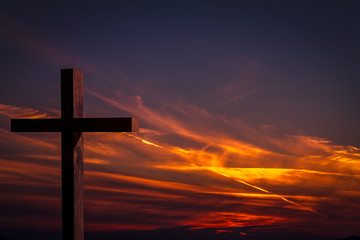 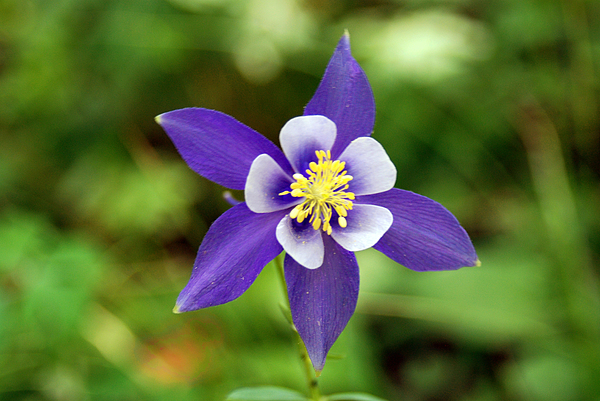 …waiting for the blessed hope – 
the glorious appearing of our great
God and Savior, Jesus Christ - - 

Titus 2:13